FYS 100: The Bond
Presented by Dr. Sherry L. Early
A Quote from James Herriot
“If having a soul means being able to feel love and loyalty and gratitude, then animals are better off than a lot of humans.”
~All Creatures Great and Small
In this section of FYS 100, we will…
be able to compare and contrast the pros and cons of the human-animal bond;
summarize aspects related to animal activism;
interpret human and animal rights and laws;
describe an interview conducted with an animal activist leader;
identify how to engage in the Charleston community with animals;
write letters to legislators as animal advocates; and
illustrate your comprehensive learning journey in written and presentation forms.
The Assignment—The Bond
Introduction-Revisit/Interpret Metacognitive Thinking
Body (3-5 paragraphs)-Integrate Assignments, Course Material, & Discussion Forum Contributions Regarding the Human-Animal Bond
Conclusion-Comprehensive Takeaways
Final Project Rubric (40 points total)
Written Assignment Rubric
Final Project Presentation Rubric (10 points total)
The Bond Presentation Rubric
Example Presentation
The Bond through the Eyes of the Flintstones
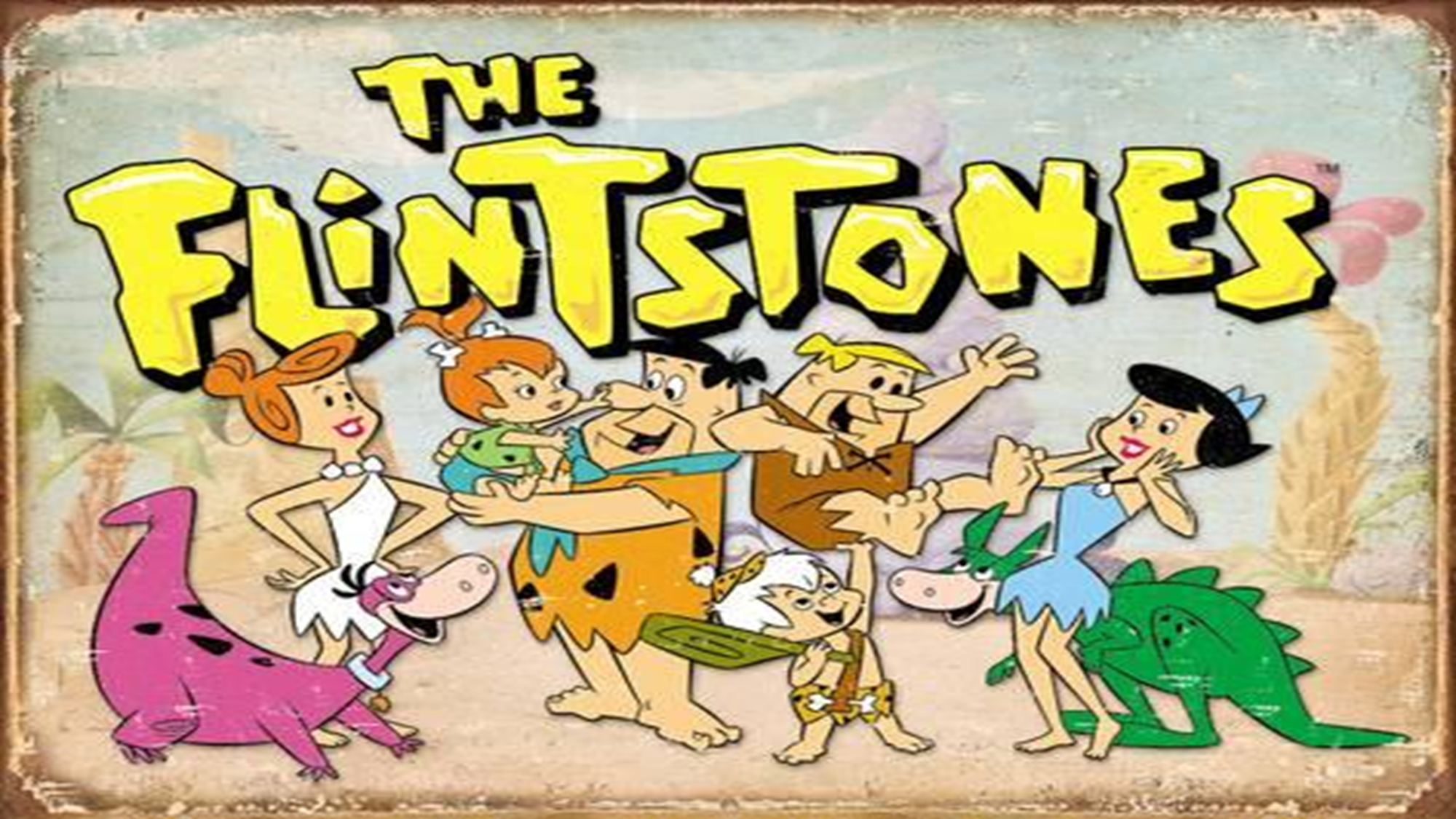 Animals as Resources
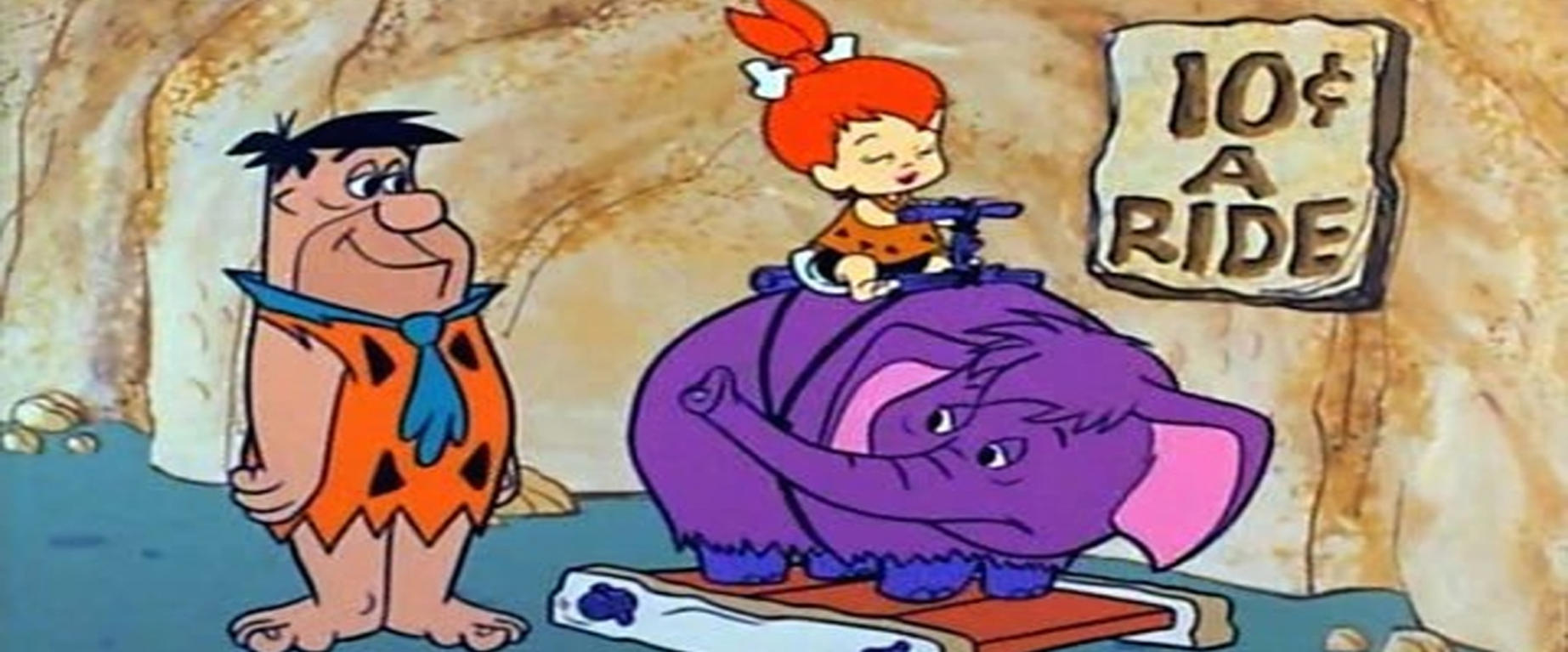 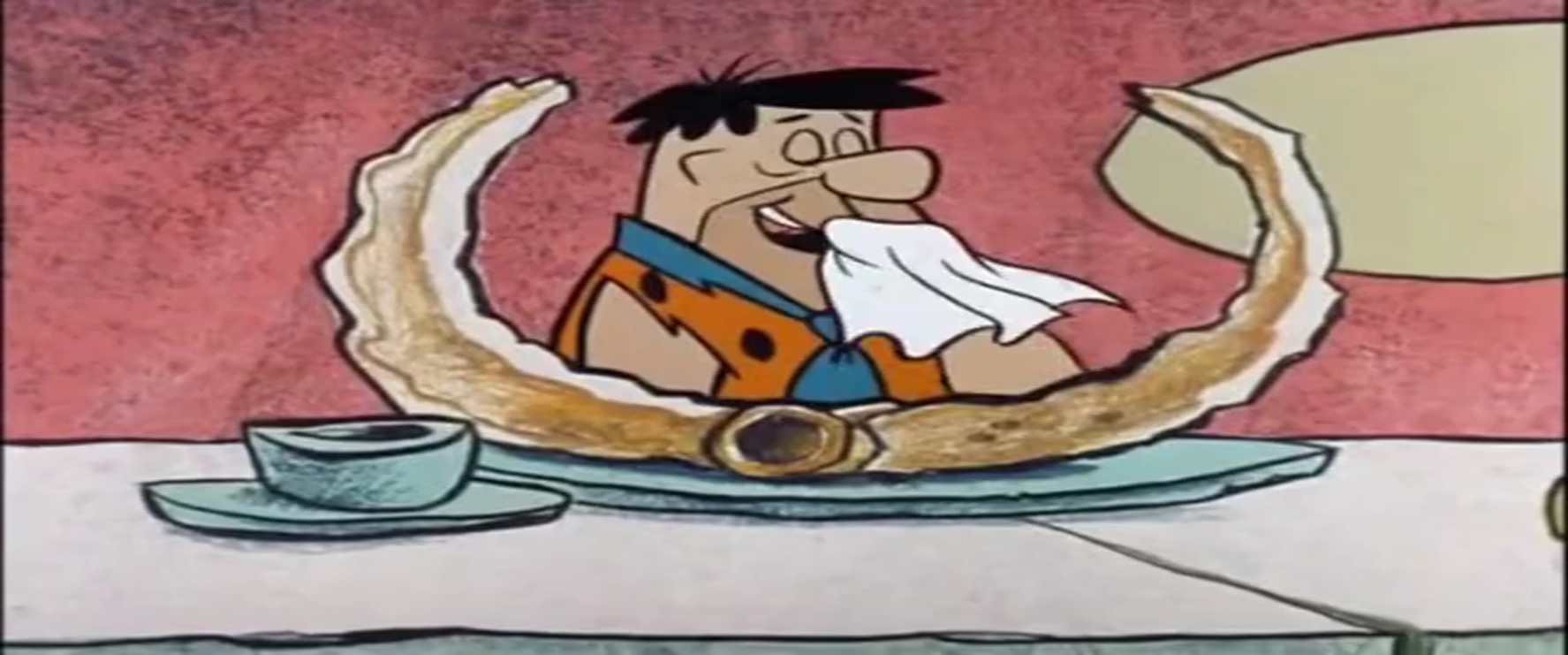 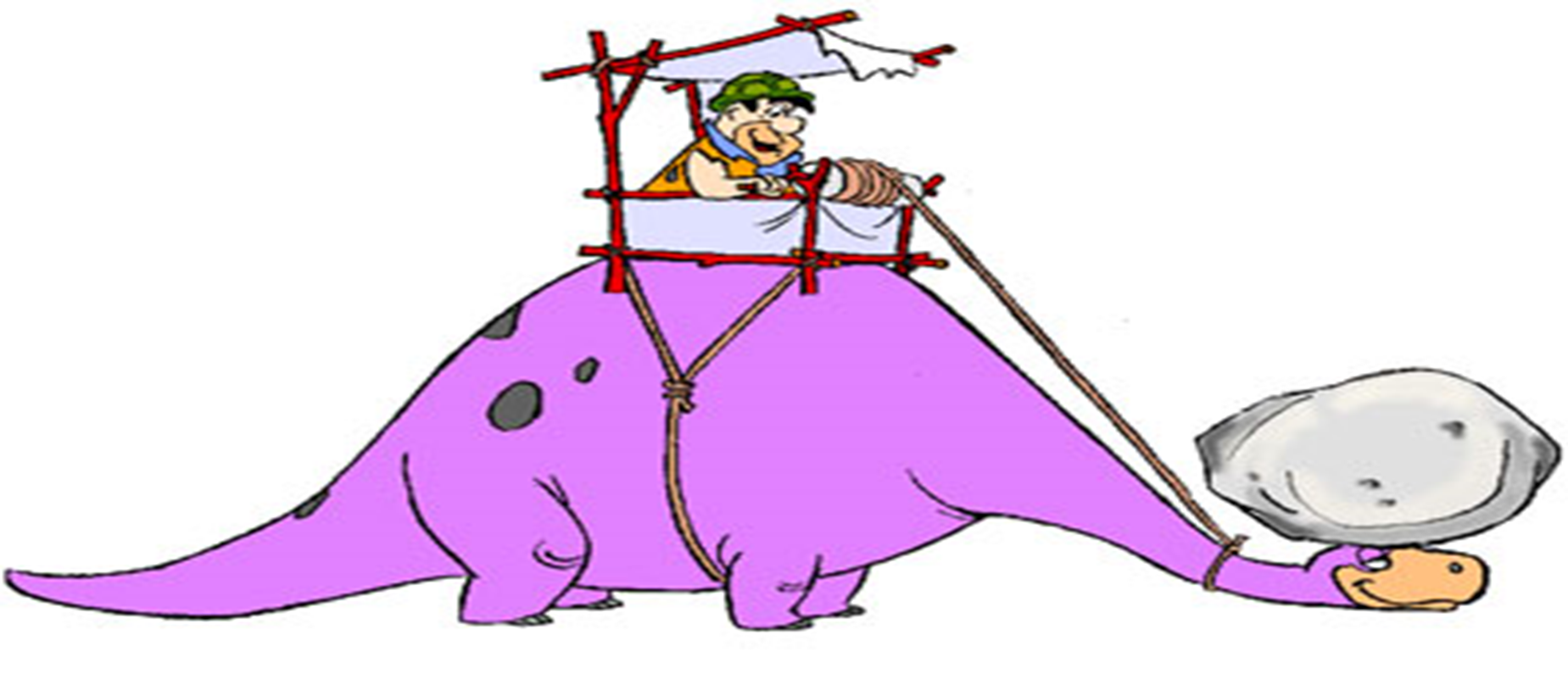 Animals as Pets
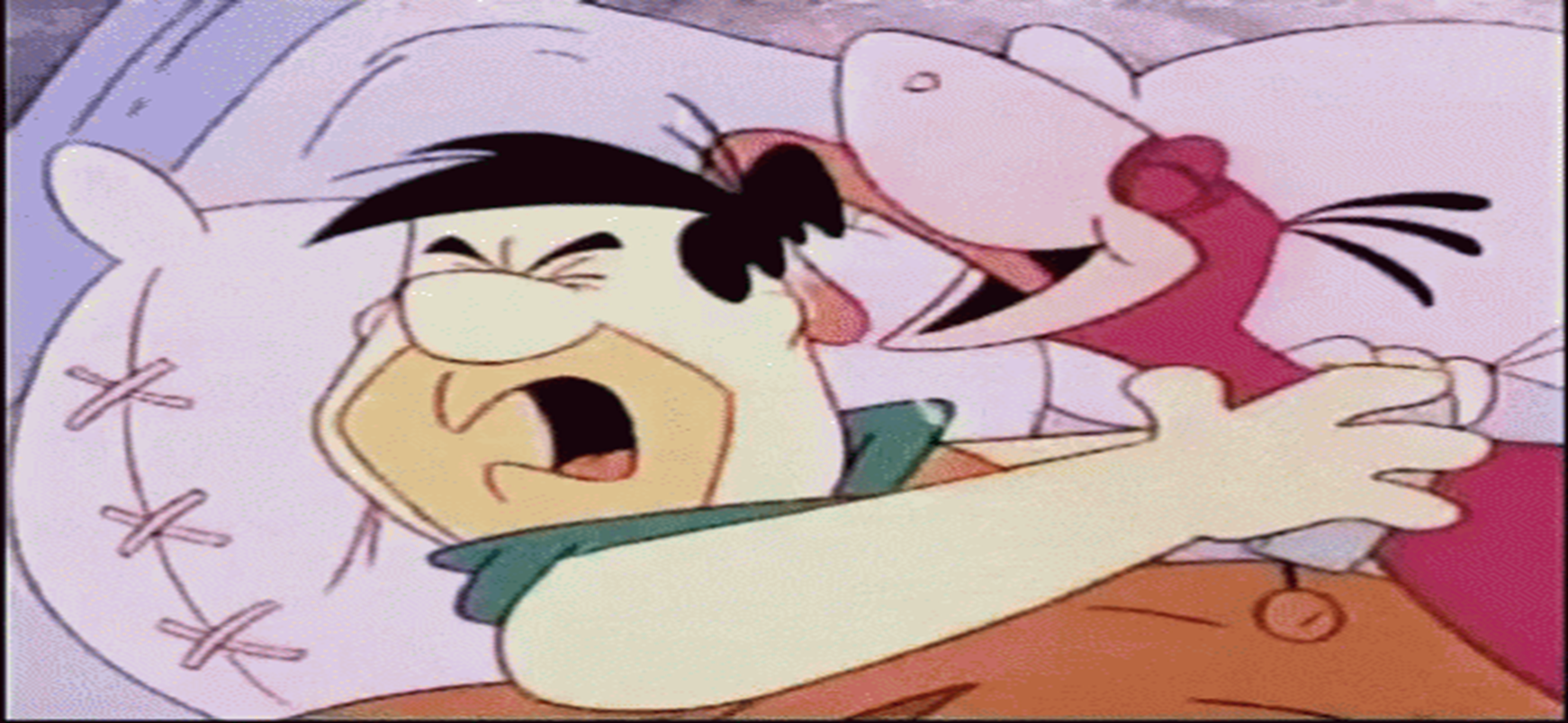 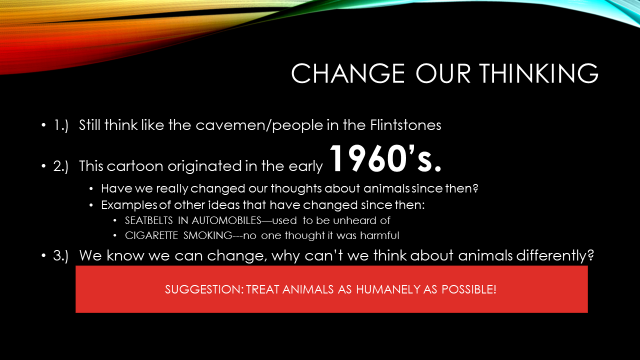 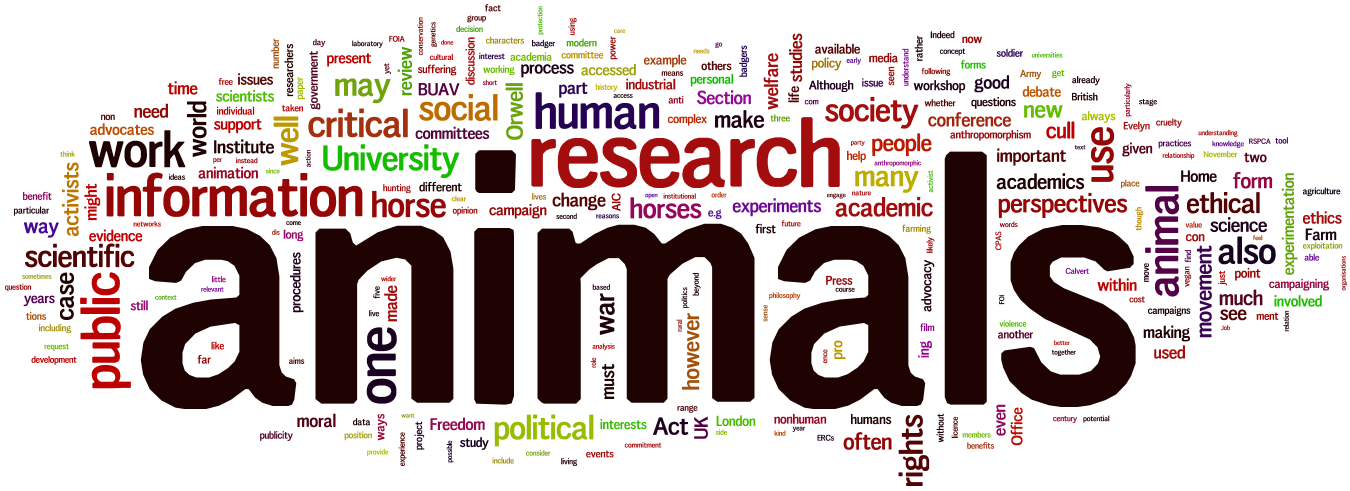 Thank You!
Questions?